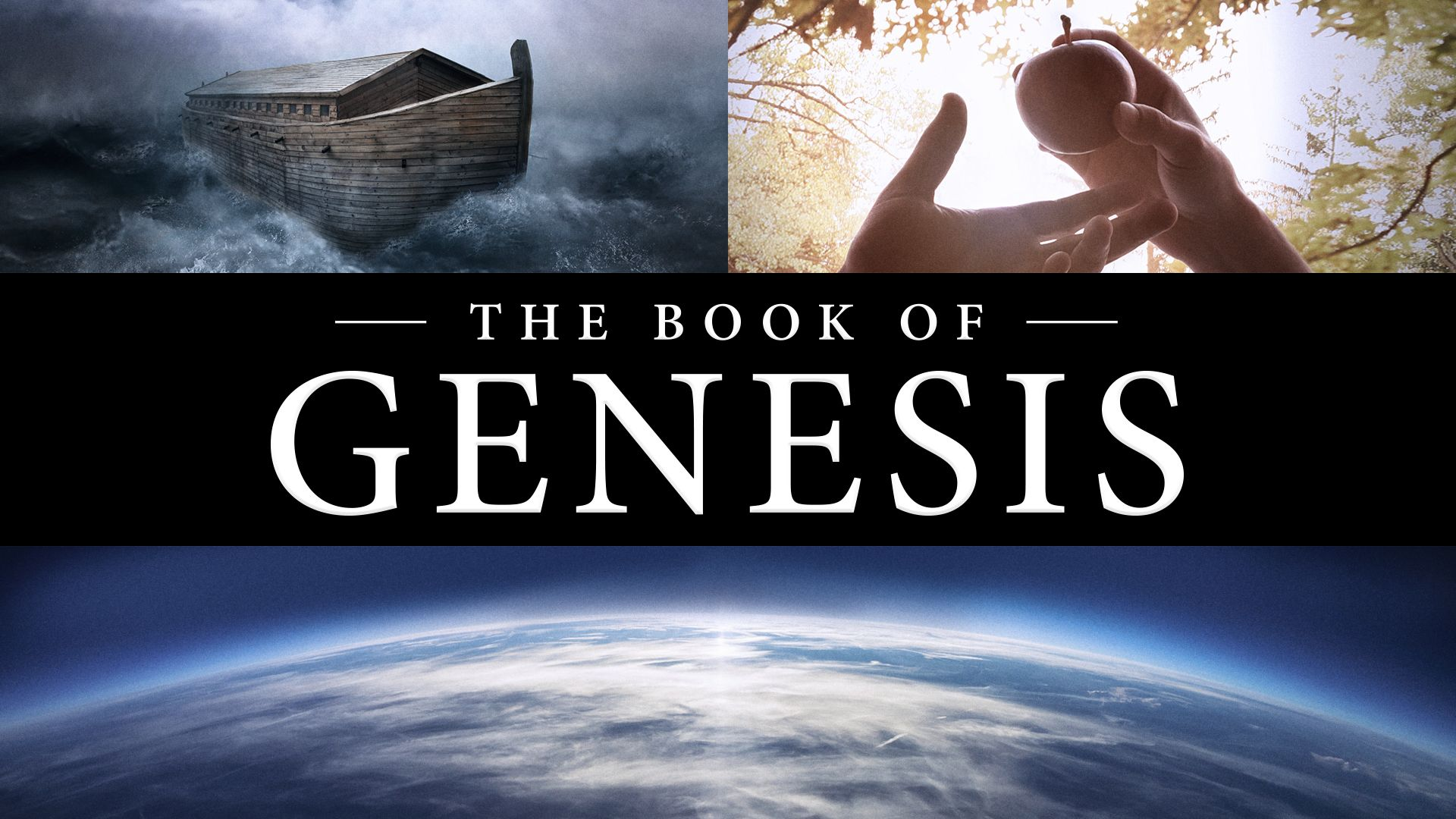 罪的繁衍, 世上偉人
(創世記 4:1 - 6:8)
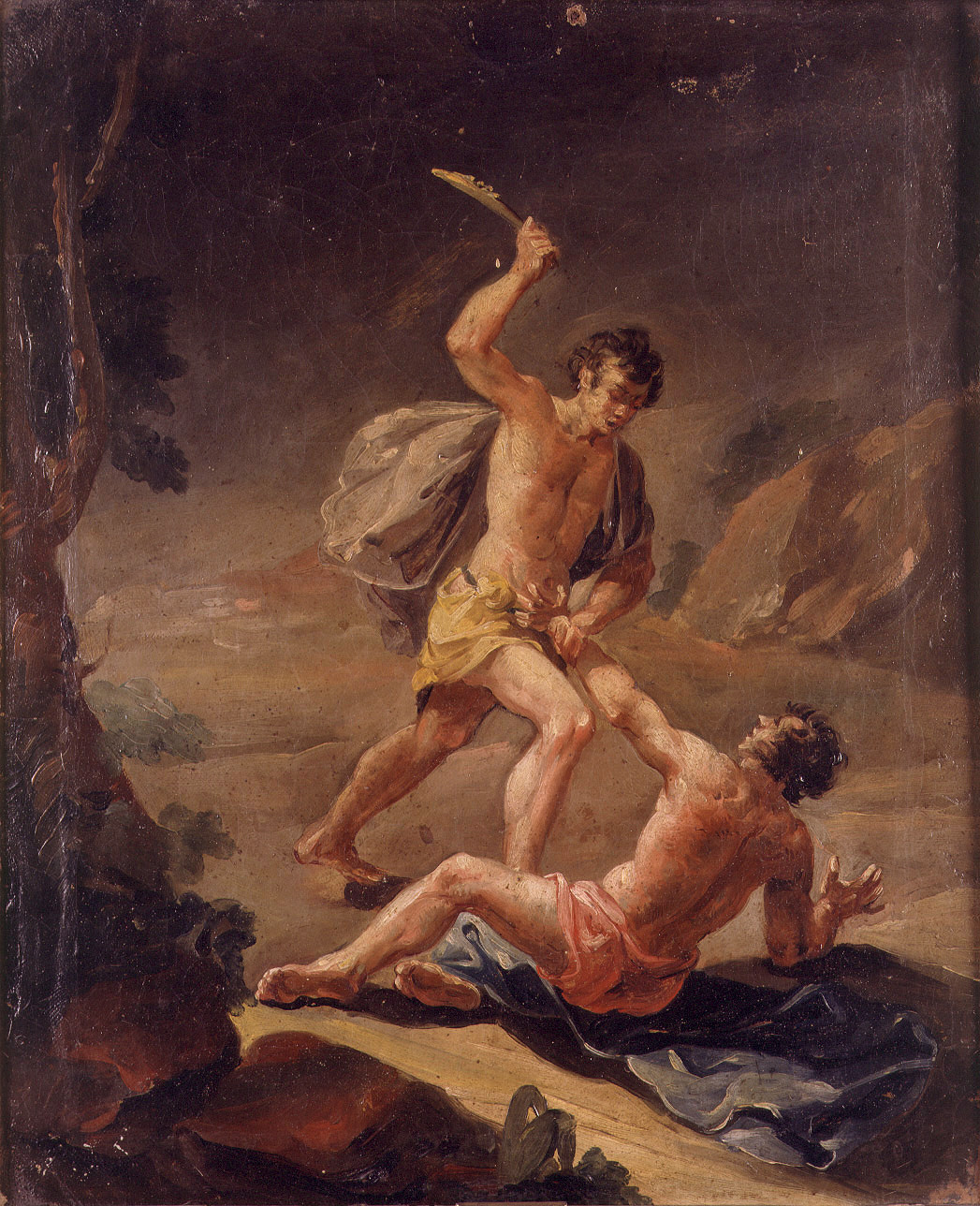 罪的繁衍 (4:1-12)
有一日，該隱拿地裡的出產為供物獻給耶和華；
亞伯也將他羊群中頭生的和羊的脂油獻上。
耶和華看中(凝視, 注重) 了亞伯和他的供物，
只是看不中(凝視, 注重) 該隱和他的供物。
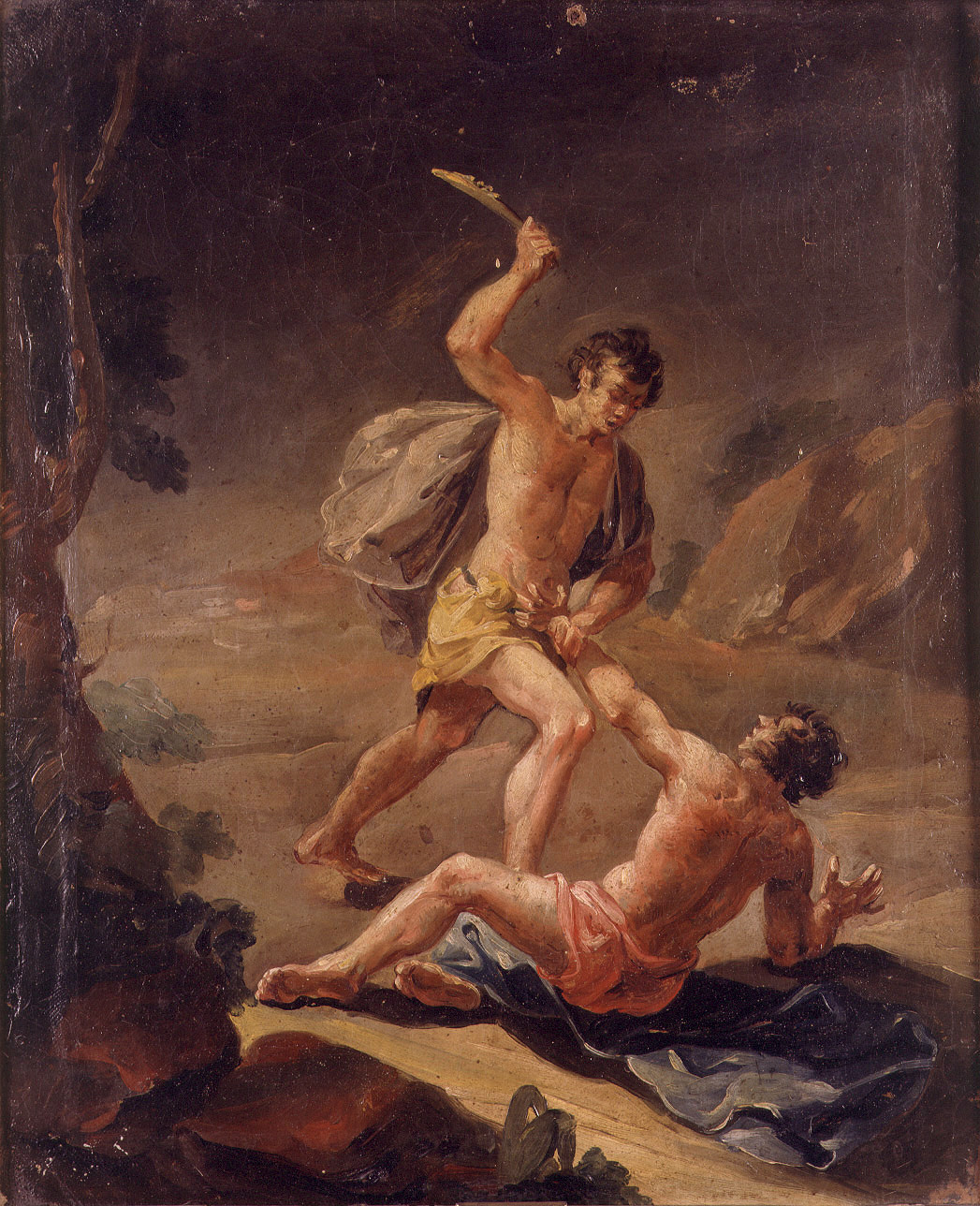 罪的繁衍 (4:1-12)
5  …, 該隱就大大地發怒(激怒, 怒火中燒)，
    變了臉色(臉垮下來)。
6 耶和華對該隱說：
「你為甚麼發怒(激怒, 怒火中燒) 呢？
    你為甚麼變了臉色(臉垮下來) 呢？
7 你若行得好，豈不蒙悅納？你若行得不好，
   罪就伏(躺臥, 舒展手腳, 怪物的動作) 在門前。
   它必戀慕(想要, 渴望)你，你卻要
   制伏(rule, 治理) 它。」
他們有禍了！因為走了該隱的道路，  (猶11)
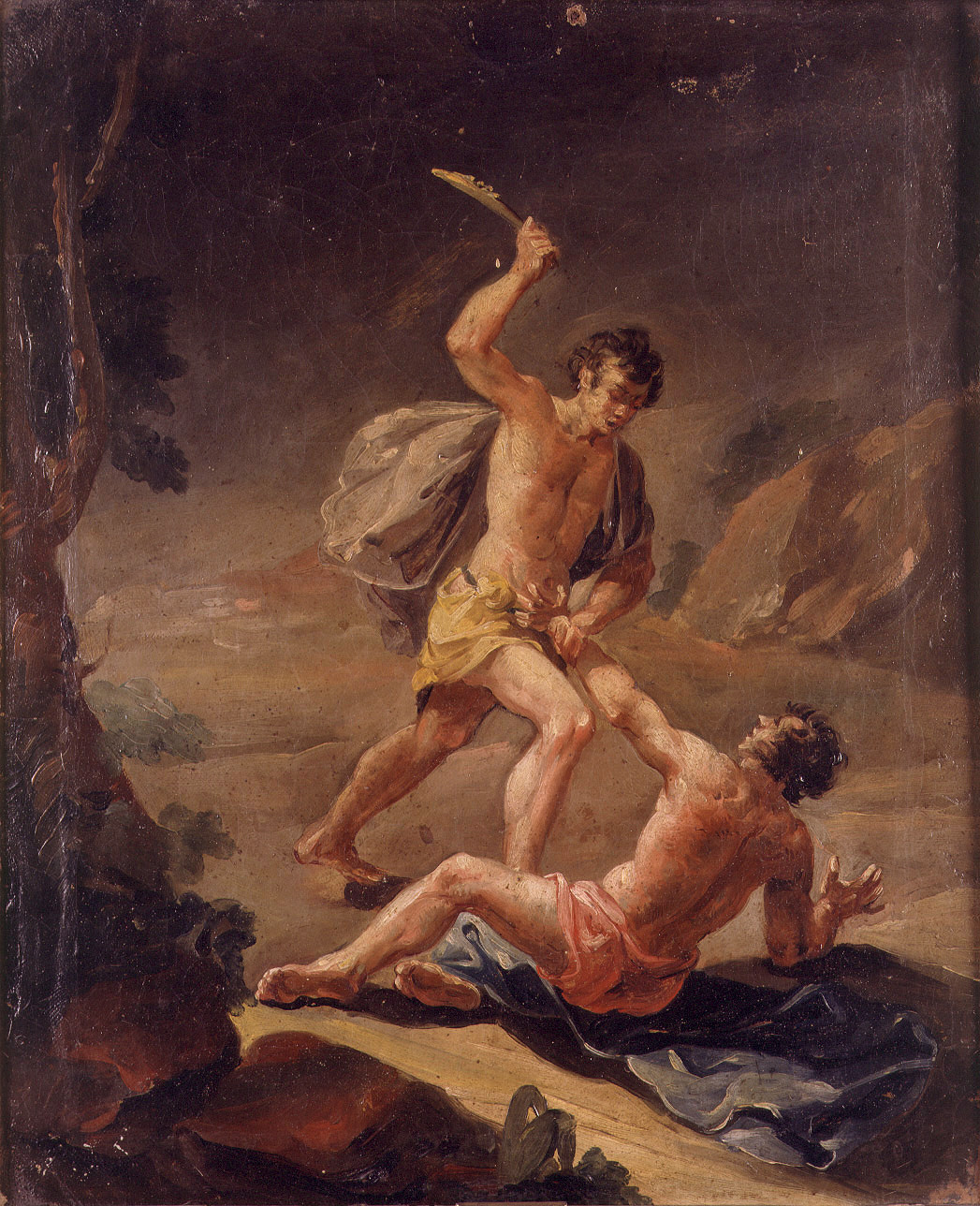 第一次的兇殺案
8 該隱與他兄弟亞伯說話；二人正在田間。
   該隱起來打(敵對)他兄弟亞伯，把他殺了。
你兄弟亞伯在哪裡？

9 耶和華對該隱說：「你兄弟亞伯在哪裡？」
   他說：「我不知道！我豈是看守我兄弟的嗎？」
10 耶和華說：「你做了甚麼事呢？你兄弟的
     血有聲音從地裡向我哀告(哭求, 呼喊)。
11 地開了口，從你手裡接受你兄弟的血。
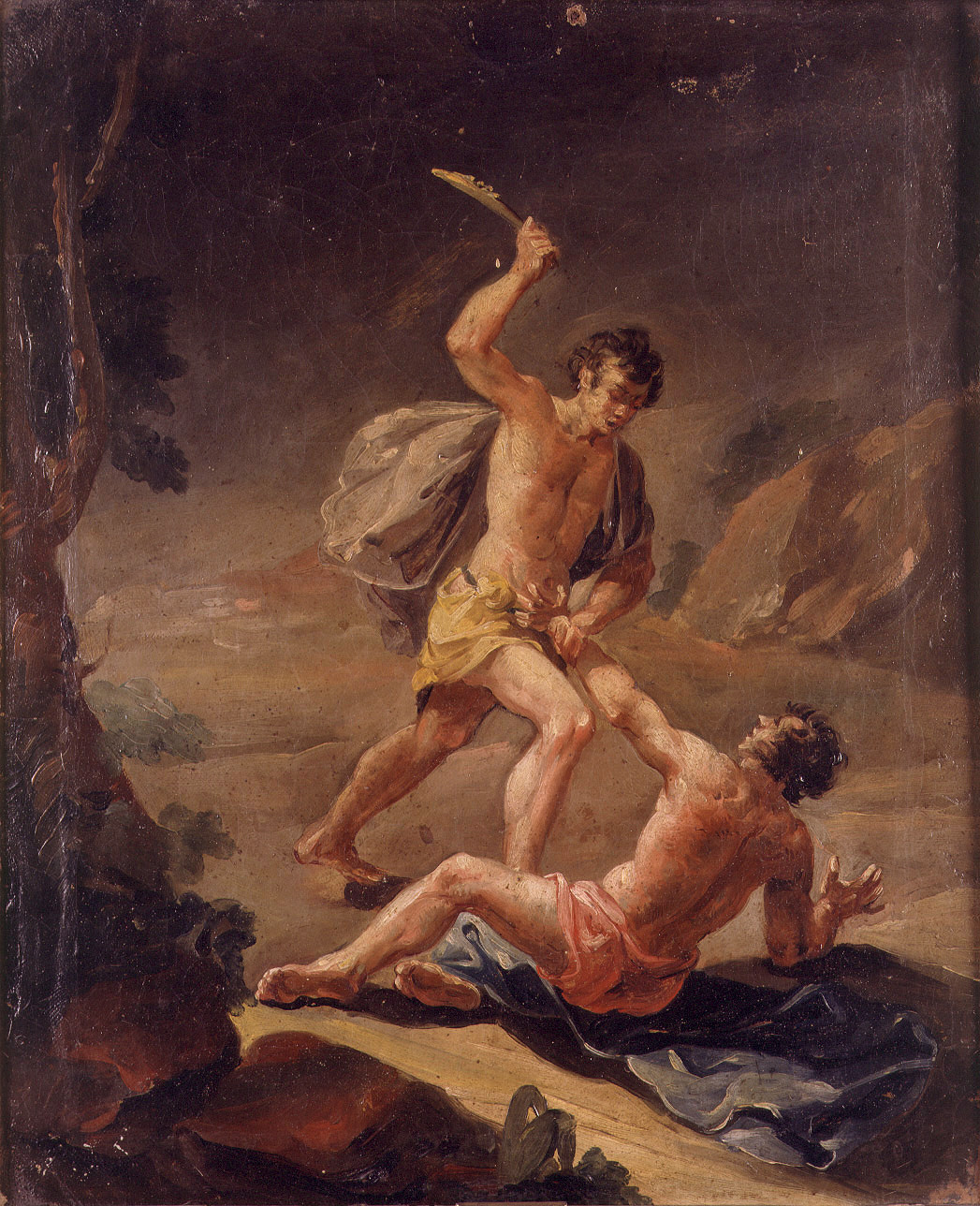 該隱的漂泊 (4:11-16)
11 地開了口，從你手裡接受你兄弟的血。
     現在你必從這地受咒詛。
12 (因此) 你種地，地不再給你效力(生產力, 
     富饒)；你必流離飄蕩在地上(成為漂泊流蕩的)
13 該隱對耶和華說：「我的刑罰(罪孽, 後果)
      太重，過於我所能當的。
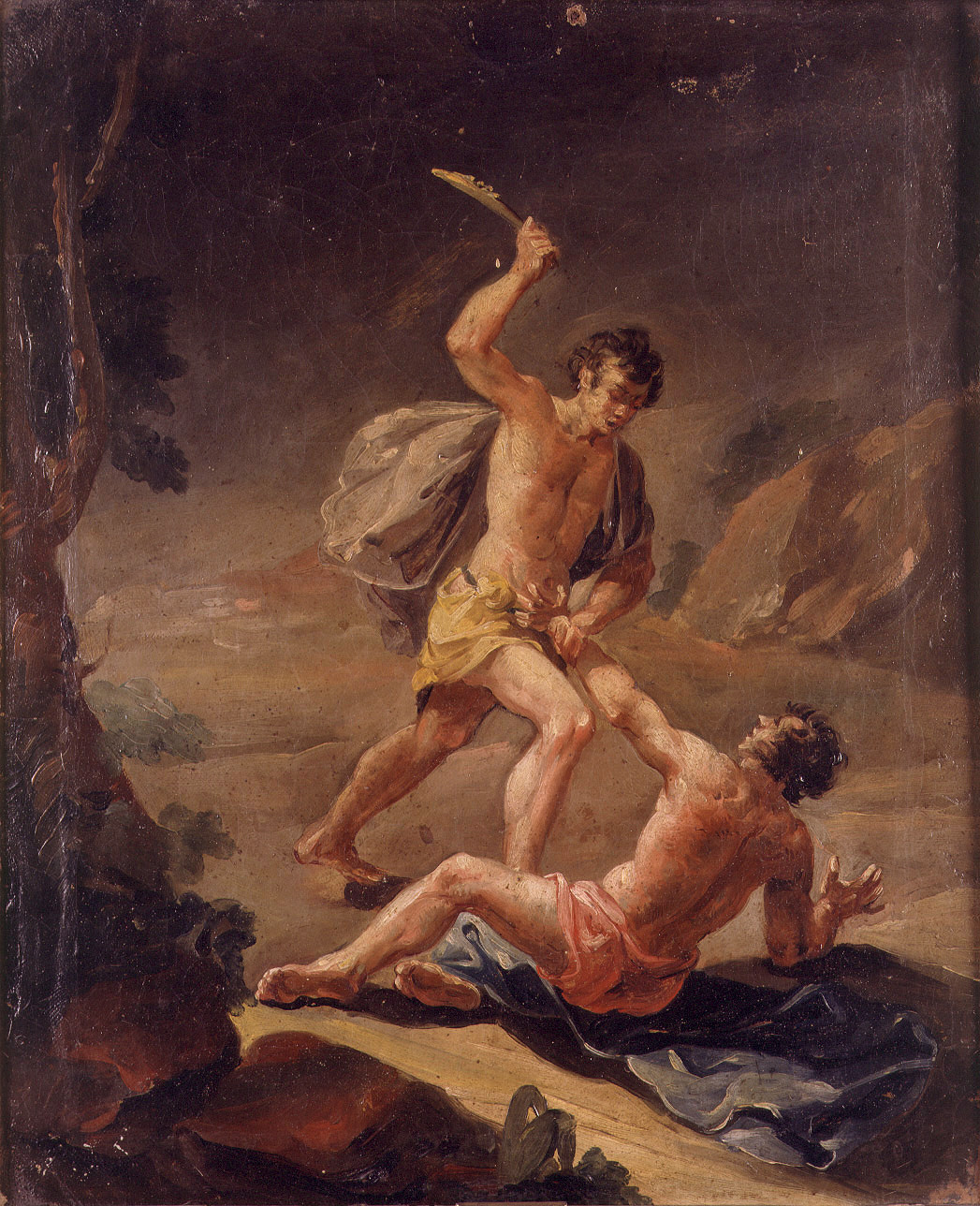 該隱的漂泊 (4:11-16)
14 (看哪!) 你如今趕逐我離開這地，
     以致不見你面；我必流離飄蕩在地上，
     凡遇見我的必殺我。」
15 耶和華對他說：「凡殺該隱的，必遭報七倍。  
     耶和華就給該隱立一個記號(sign)，免得人
     遇見他就殺他。
16 於是該隱離開耶和華的面，去住在伊甸東邊
     挪得(漫遊) 之地。
- 人第一次墮落(指亞當)，還能見神的面
       - 人第二次墮落(指該隱)，就不得見神的面；
         人越墮落，就離神越遠。
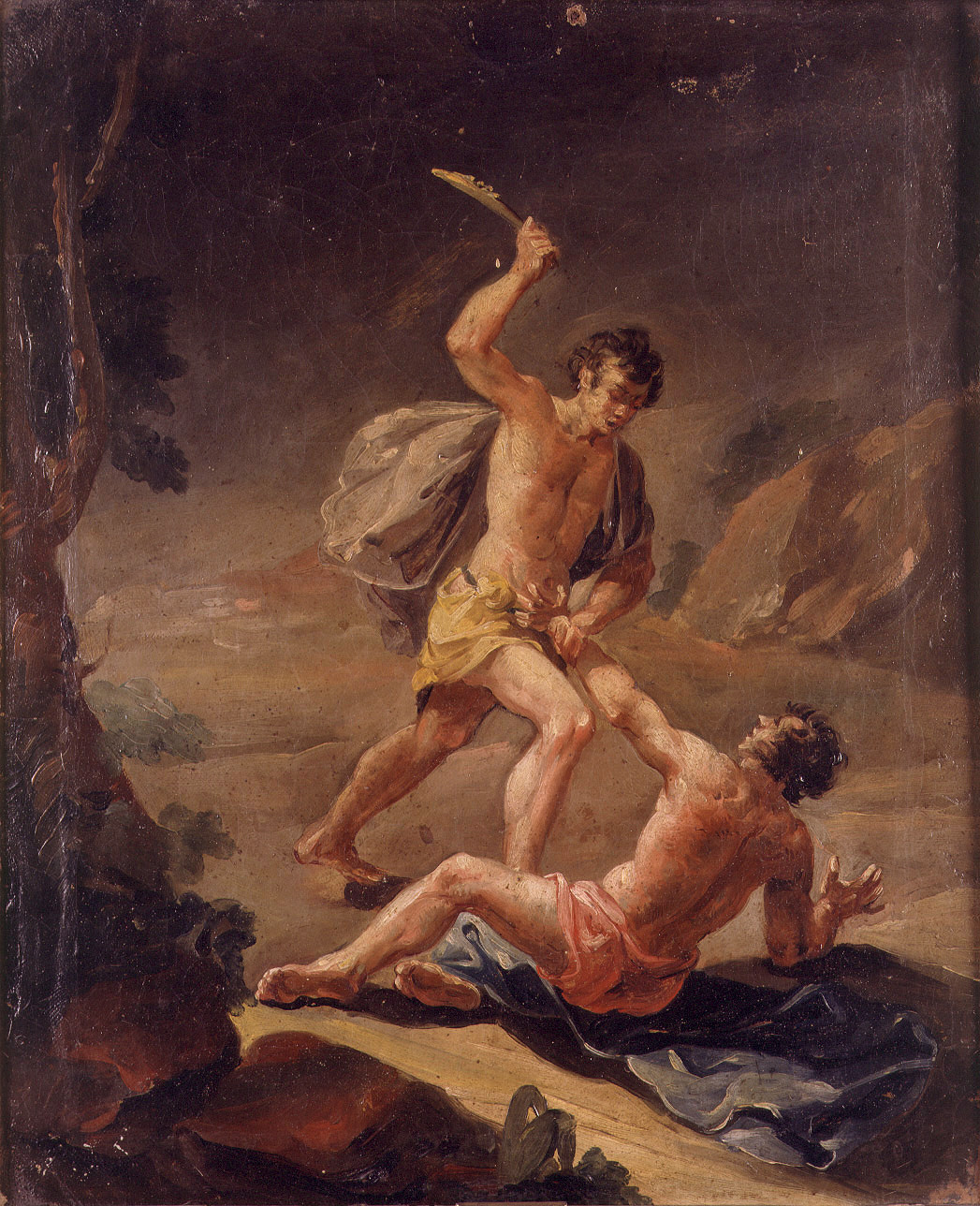 該隱的事蹟與後代 (4:17-18)
17 該隱與妻子同房，他妻子就懷孕，生了
    以諾(獻身的)。該隱建造了一座城(興奮, 痛苦)，
    就按著他兒子的名將那城叫做以諾。
18 以諾生以拿(飛逝)；以拿生米戶雅利(被神
     擊打)；米戶雅利生瑪土撒利(誰是屬神的)；
     瑪土撒利生拉麥(強而有力的)。
- 該隱建造了一座城(興奮, 痛苦) 
- 按著他兒子的名將那城叫做以諾
- 該隱一族都沒有記年歲 – 神不記念
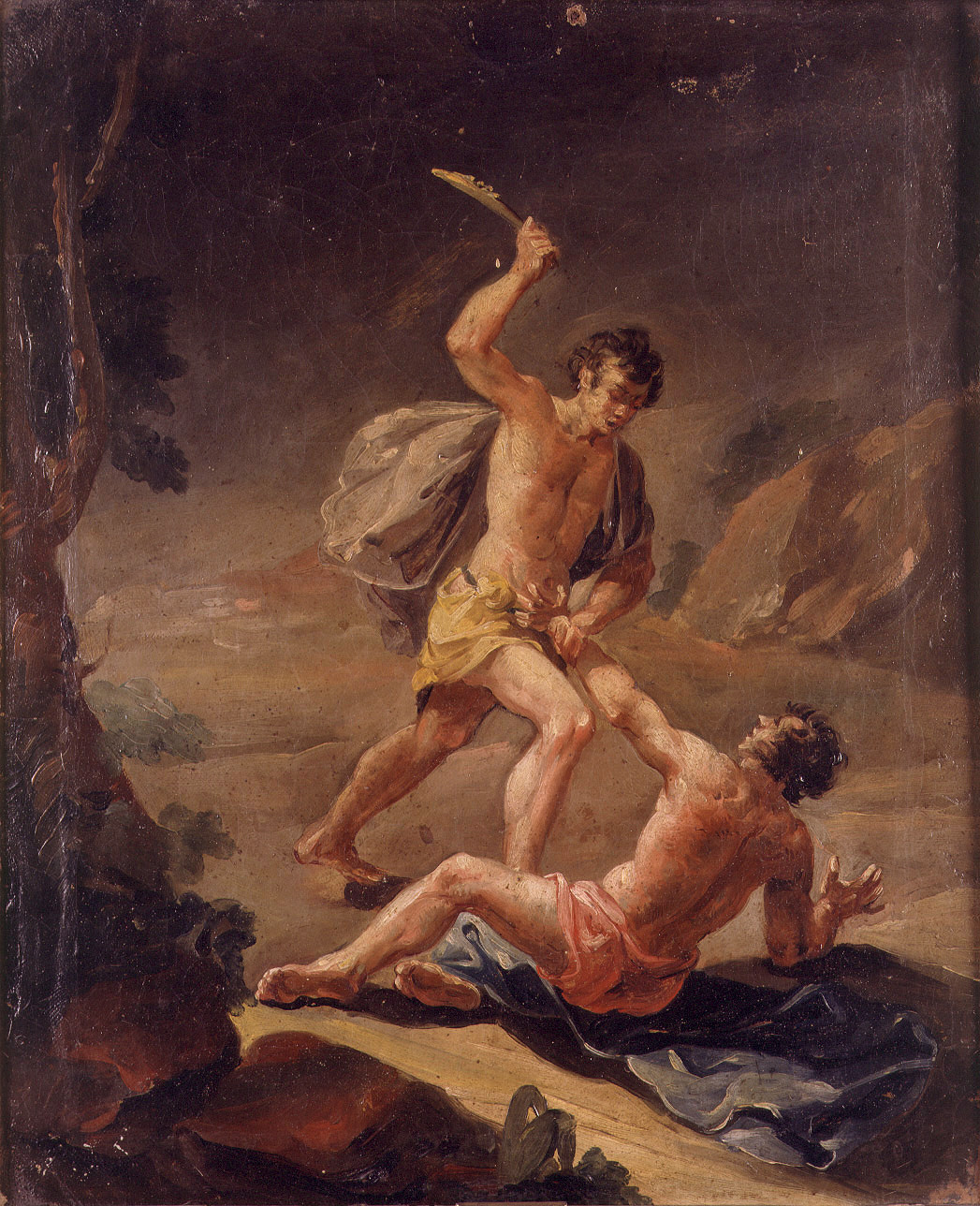 思考問題: 該隱的妻子哪裡來的? 早期人類如何繁衍的?
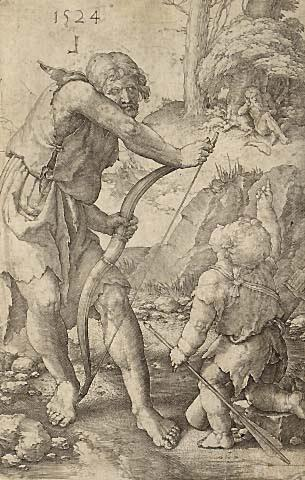 該隱強而有力的後代拉麥(Lameck)  (4:19-24)
19 拉麥娶了兩個妻：
     一個名叫亞大(裝飾)，一個名叫洗拉(蔭影)。
20 亞大生雅八；雅八就是住帳棚、
     牧養牲畜(牛, 家畜) 之人的祖師(父)。
21 雅八的兄弟名叫猶八；
     他是一切彈琴吹簫之人的祖師。
22 洗拉又生了土八‧該隱；他是
     打造(磨利, 鎚打) 各樣銅鐵利器(金屬工匠) 
     的祖師。土八‧該隱的妹子是拿瑪。
     (猶太傳統認為這個女性是挪亞的母親)
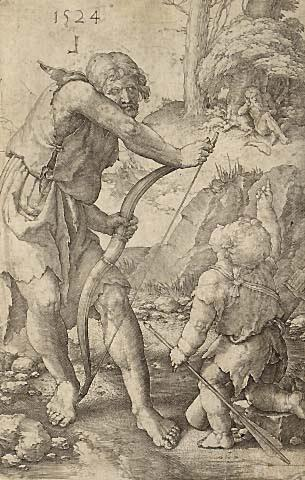 拉麥殘暴詩歌
23 拉麥對他兩個妻子說：
     亞大、洗拉，聽我的聲音；
     拉麥的妻子，細聽我的話語：
     壯年人傷我，我把他殺了；
     少年人損(擊打) 我，我把他害了。
24 若殺該隱，遭報七倍，
     殺拉麥，必遭報七十七倍。

自我無限放大的
無神文化的中心人物
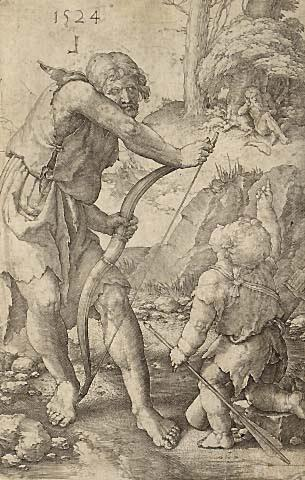 思考問題:
人類的文明進展非常快, 
第八代就已經進入鐵器時代了. 
為甚麼人類文明進步是在
該隱後代中快速產生呢?
聖潔的後代 (4:25-26)
25 亞當又與妻子同房，她就生了一個兒子，起名叫塞特(補償)，
      意思說：「　神另給我立了一個兒子代替亞伯，因為該隱
      殺了他。」
26 塞特也生了一個兒子，起名叫以挪士(人)。那時候，
     人才求告(宣告,召喚)耶和華的名。
亞當的世代 (5:1-32)
1 亞當的後代(世代 + 文件, 家譜) 記在下面。
  （當　神造(創造) 人的日子，是照著自己的樣式(相像, 類似)
    造(do) 的，
2 並且造(創造) 男造(創造) 女。在他們被造(創造) 的日子，　
    神賜福(barak) 給他們，稱他們為「人」。）
3 亞當活到一百三十歲，生了一個兒子，形像樣式和自己相似，
    就給他起名叫塞特。
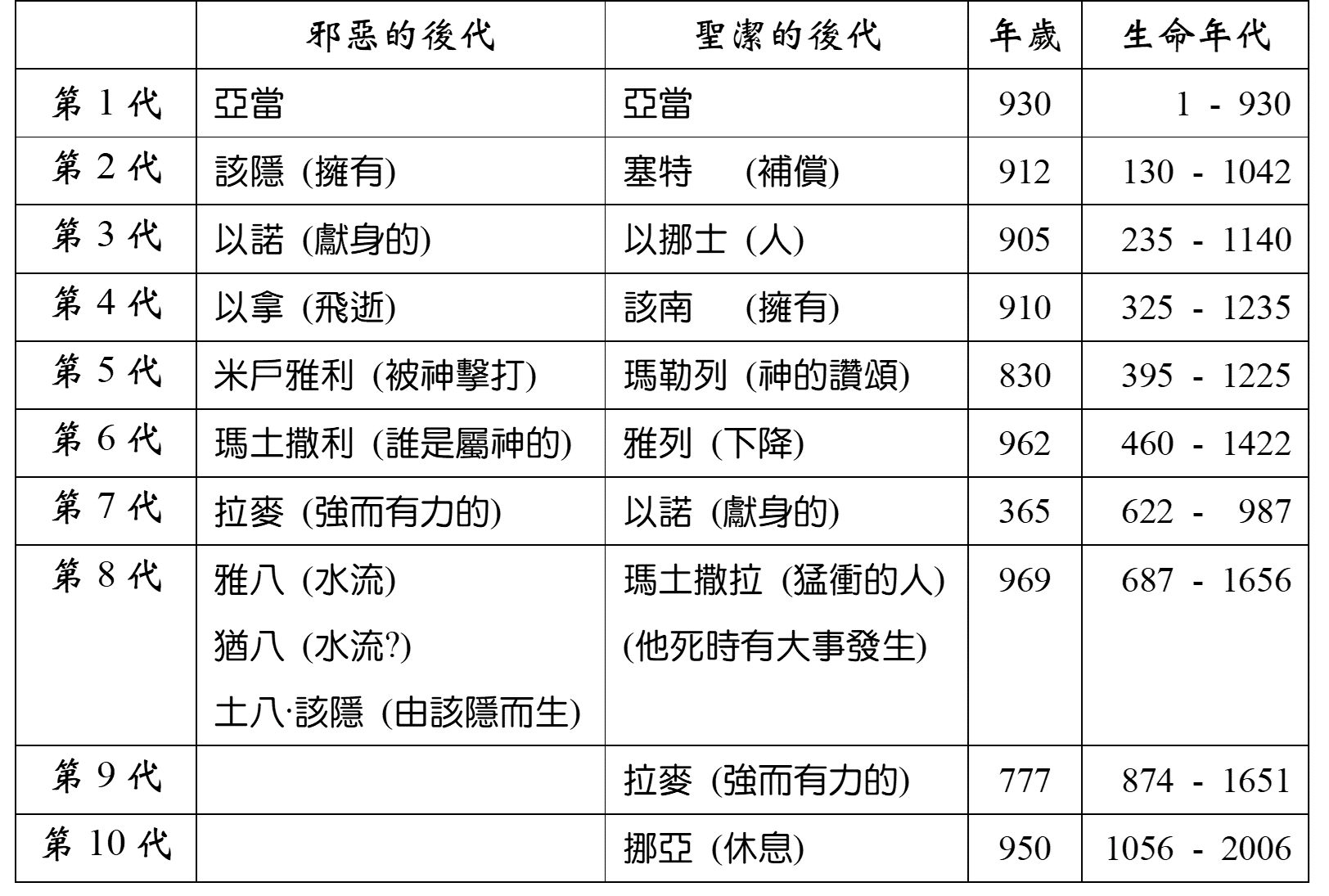 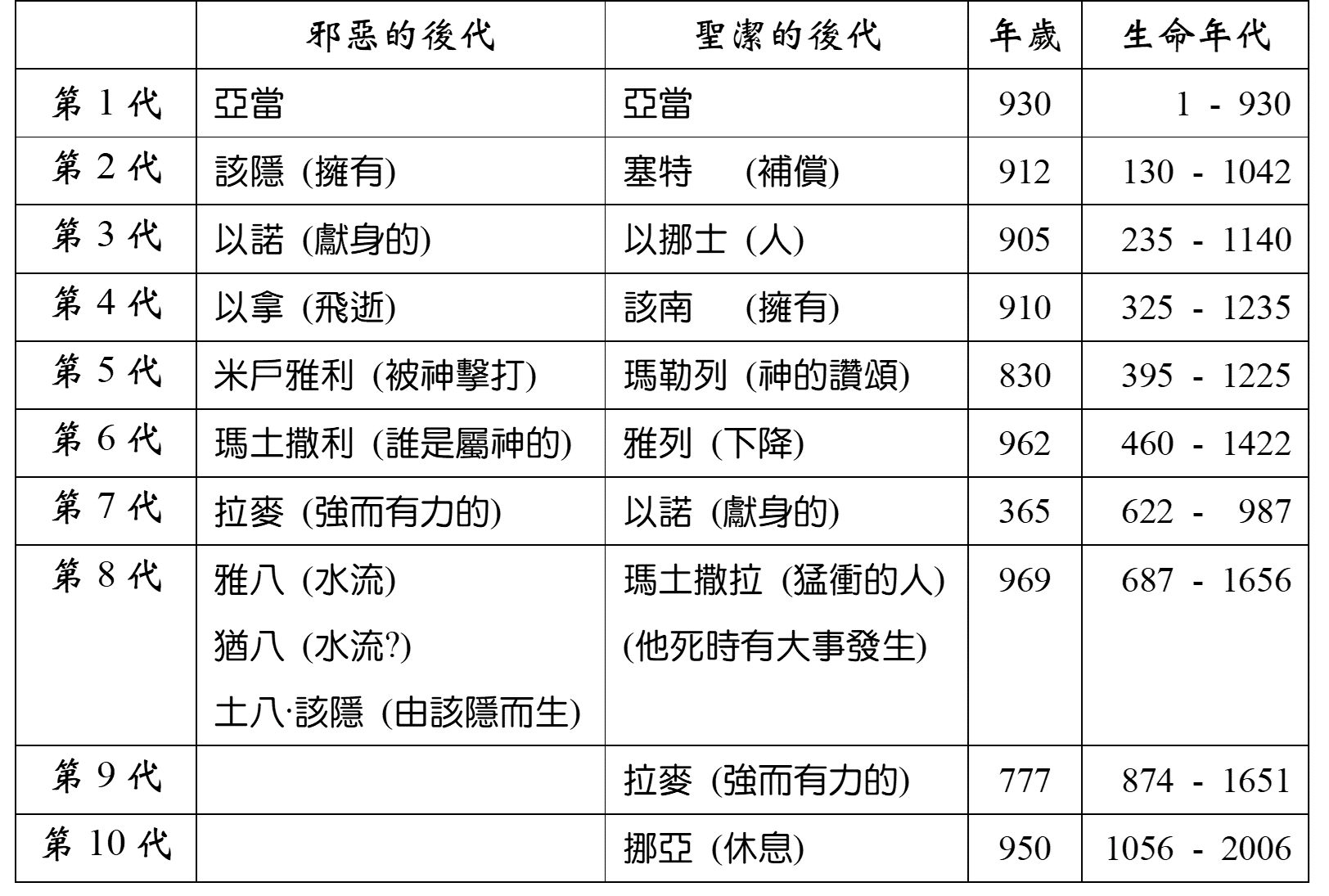 以諾與　神同行
21 以諾活到六十五歲，生了瑪土撒拉(猛衝的人, 
      他死時有大事發生)。
22 以諾生瑪土撒拉之後，與　神同行(來去, 散步) 三百年，
      並且生兒養女。
23 以諾共活了三百六十五歲。
24 以諾與　神同行，　神將他取去，他就不在世了。
以諾與　神同行
以諾因著信，被接去，不至於見死，人也找不著他，
因為　神已經把他接去了；只是他被接去以先，
已經得了　神喜悅他的明證。人非有信，就不能得　神的喜悅；
因為到　神面前來的人必須信有　神，
且信他賞賜那尋求他的人。(希11:5-6)

亞當的七世孫以諾，曾預言這些人說：
「看哪，主帶著他的千萬聖者降臨，要在眾人身上行審判，
證實那一切不敬虔的人所妄行一切不敬虔的事，
又證實不敬虔之罪人所說頂撞他的剛愎話。」(猶14-15)
拉麥(強而有力的)
28 拉麥(強而有力的) 活到一百八十二歲，生了一個兒子，
29 給他起名叫挪亞(休息)，說：「這個兒子必為我們的
      操作(工作, 勞力) 和手中的勞苦(痛苦) 安慰我們；
      這操作勞苦是因為耶和華咒詛地。」

	- 挪亞 (休息, 與安慰相近字)
	- 比較兩邊拉麥不同的態度 (暴力 vs.盼望)
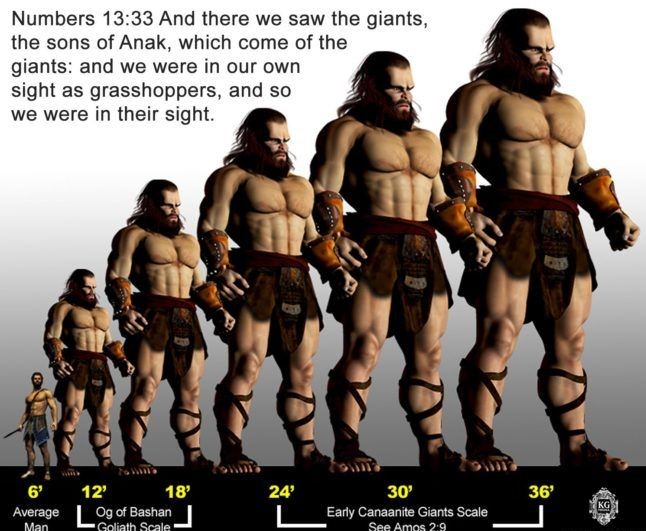 巨人族類的發生 (v. 1-4)
1 當人 (開始, 褻瀆, 玷污) 在世上多起來(變成很多)、
   又生女兒的時候，
2 　神的兒子們看見人的女子美貌(好的)，
   就隨意挑選，娶來為妻。
4 那時候有偉人(巨人, Nephilim, 05303) 在地上，
   (確實, 誠然) 後來　神的兒子們和人的女子們
   交合(進入) 生子；那就是上古英武(強壯, 大能) 
   有名的人(名字+人)。
思考問題: 
真有巨人存在嗎？
有考古學家發現的考古事實嗎？
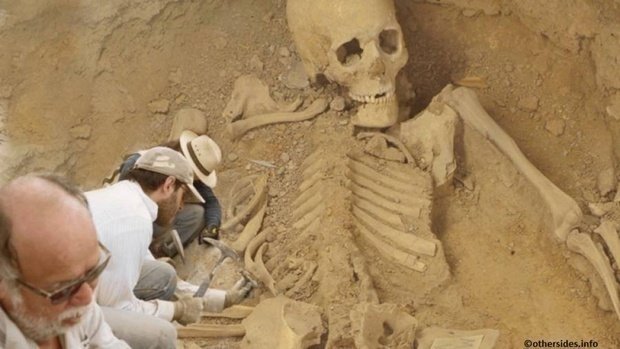 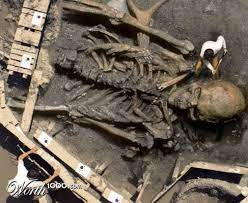 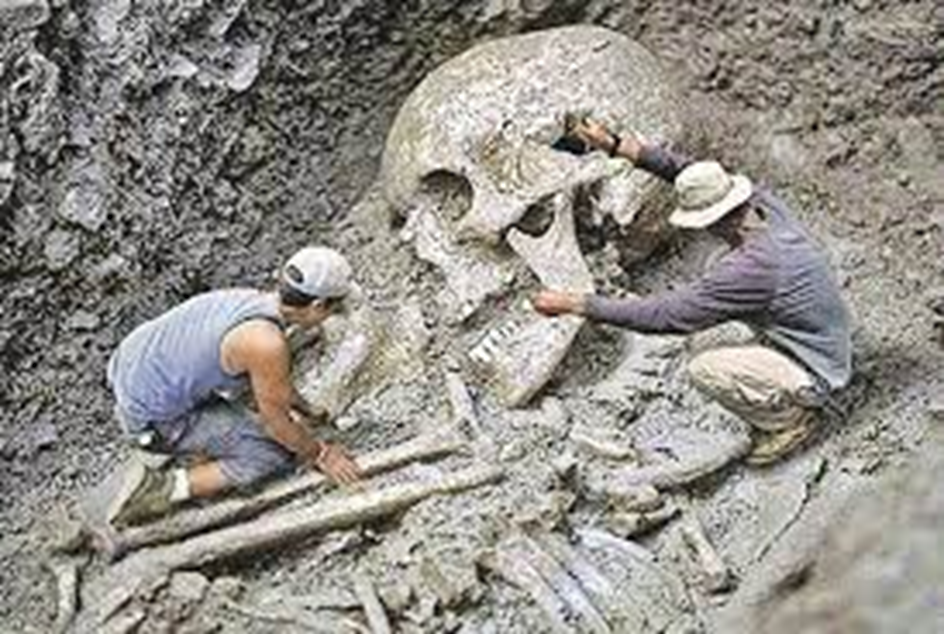 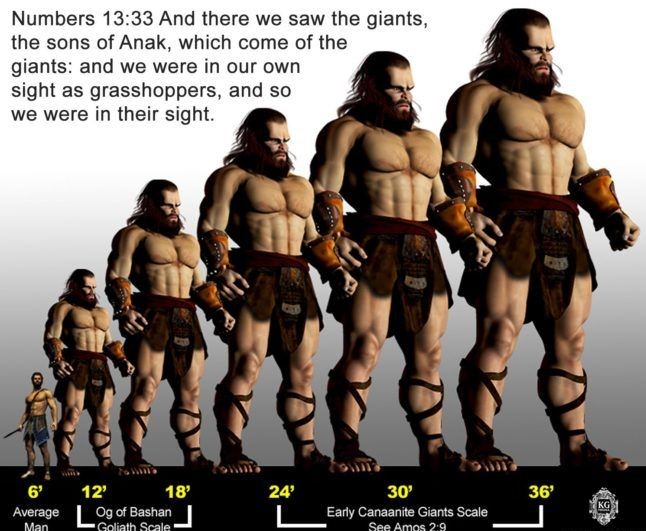 巨人族類的發生 (v. 1-4)
1 當人 (開始, 褻瀆, 玷污) 在世上多起來(變成很多)、
   又生女兒的時候，
2 　神的兒子們看見人的女子美貌(好的)，
   就隨意挑選，娶來為妻。
4 那時候有偉人(巨人, Nephilim, 05303) 在地上，
   (確實, 誠然) 後來　神的兒子們和人的女子們
   交合(進入) 生子；那就是上古英武(強壯, 大能) 
   有名的人(名字+人)。
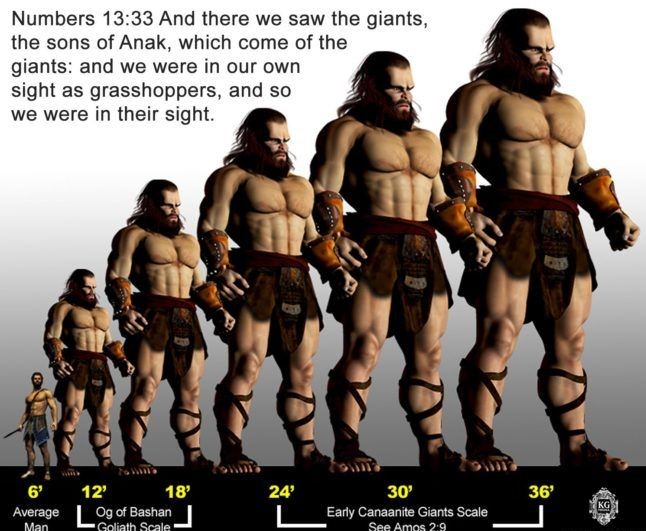 神的兒子們: 指墮落的天使們
有一天，　神的眾子來侍立在耶和華面前，
撒但也來在其中。(約伯記1:6)

那時，晨星一同歌唱；　神的眾子也都歡呼。
(約伯記38:7)
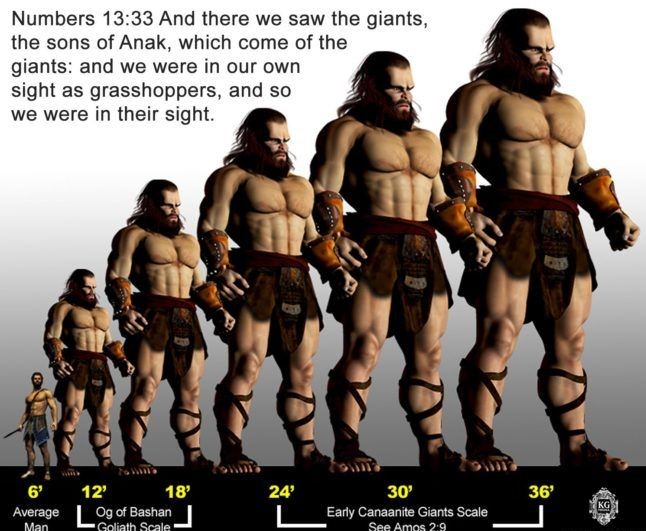 神的兒子們: 指墮落的天使們
就是天使犯了罪，　神也沒有寬容，曾把他們丟在
地獄，交在黑暗坑中，等候審判。神也沒有寬容
上古的世代，曾叫洪水臨到那不敬虔的世代，
卻保護了傳義道的挪亞一家八口。(彼後2:4-5)

又有不守本位、離開自己住處的天使，
主用鎖鍊把他們永遠拘留在黑暗裡，
等候大日的審判。(猶6)
思考問題: 
在洪水中凡有生氣的生物都被毀滅了, 
為什麼大洪水之後還有巨人存在?

我們在那裡看見亞衲族人，就是偉人(巨人, Nephilim, 05303)；他們是偉人的後裔。據我們看，自己就如蚱蜢一樣；
據他們看，我們也是如此。」(民數記13:33)
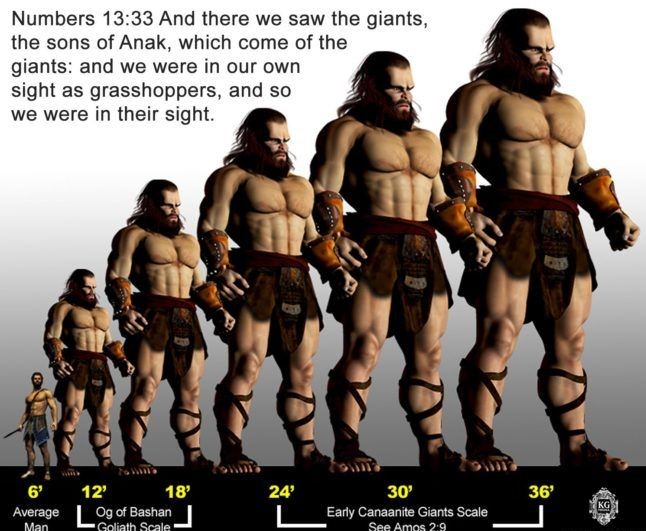 聖經中記載 “偉人” 有兩種
巨人 (Nephilim, 05303) –

那時候有偉人(巨人, Nephilim, 05303) 在地上，(確實, 誠然) 後來　神的兒子們和人的女子們交合(進入) 生子；那就是上古英武(強壯, 大能) 有名的人(名字+人)。(創6:4)
 
我們在那裡看見亞衲族人，
就是偉人(巨人, Nephilim, 05303) ；他們是偉人的後裔。據我們看，自己就如蚱蜢一樣；
據他們看，我們也是如此。」(民數記13:33)
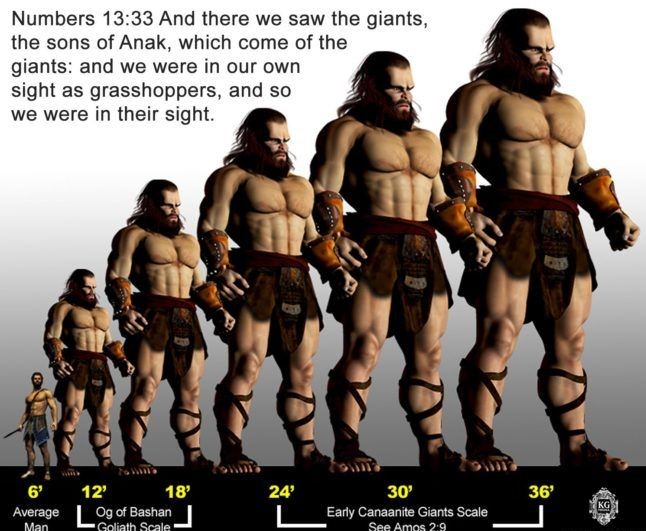 聖經中記載 “偉人” 有兩種
巨人(利乏音人, Rephaim, 07497)–

十四年，基大老瑪和同盟的王都來在亞特律‧加寧，
殺敗了利乏音人，在哈麥殺敗了蘇西人，在沙微‧基列亭
殺敗了以米人，(創14:5)
 
（利乏音人所剩下的只有巴珊王噩。他的床是鐵的，長九肘，寬四肘，都是以人肘為度。現今豈不是在亞捫人的拉巴嗎？）」(申3:11)
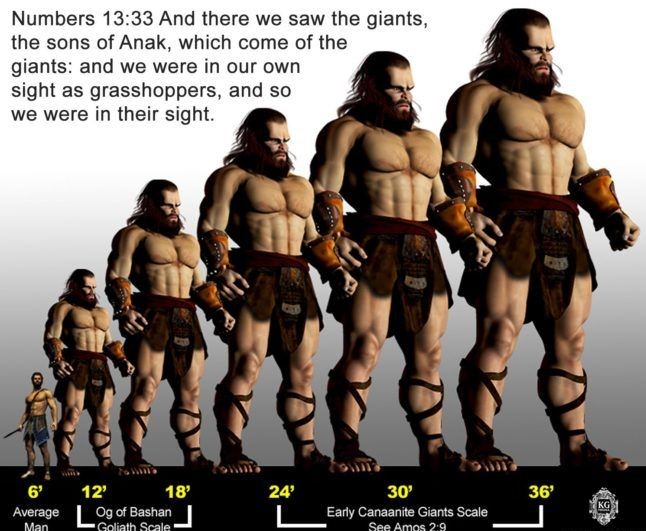 聖經中記載 “偉人” 有兩種
巨人(利乏音人, Rephaim, 07497)–

從非利士營中出來一個討戰的人，名叫歌利亞，是迦特人，身高六肘零一虎口；頭戴銅盔，身穿鎧甲，
甲重五千舍客勒；(撒上17:4-5) 

偉人的一個兒子以實‧比諾要殺大衛；
他的銅槍重三百舍客勒，又佩著新刀。(撒下21:16)
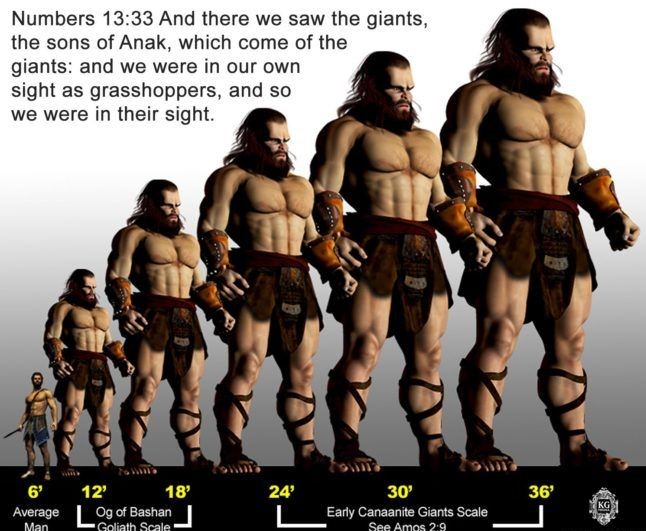 聖經中記載 “偉人” 有兩種
巨人(利乏音人, Rephaim, 07497)–

後來，以色列人在基色與非利士人打仗。戶沙人西比該
殺了偉人的一個兒子細派，非利士人就被制伏了。
又與非利士人打仗。睚珥的兒子伊勒哈難殺了迦特人
歌利亞的兄弟拉哈米；這人的槍桿粗如織布的機軸。
又在迦特打仗。那裡有一個身量高大的人，手腳都是六指，共有二十四個指頭，他也是偉人的兒子。這人向以色列人罵陣，大衛的哥哥示米亞的兒子約拿單就殺了他。
這三個人是迦特偉人的兒子，都死在大衛和他僕人的手下。 (代上20:4-8)
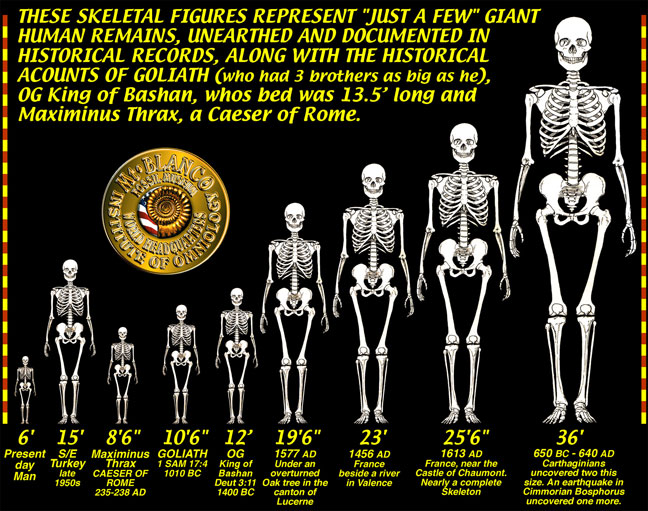 神的靈就不永遠住在人裡面
3 耶和華說：「人既(確實, 誠然 + 迷路, 犯罪) 屬乎血氣，
   我的靈就不永遠住(判斷, 主張, 治理, 相爭) 在他裡面(人類)；
   然而他的日子還可到一百二十年。」

	- 我的靈就不永遠住在他裡面
	- 我的靈就不永遠與他相爭

	- 在洪水之前還有 120 年
人類罪惡很大 (v. 5-8)
5 耶和華見人在地上罪惡(evil) 很大，終日
   所思想(思想架構 + 思想,籌劃 + 心) 的盡都是惡(evil)，
6 耶和華就後悔(遺憾, 惋惜, 懊悔) 造人在地上，
   心中憂傷(傷害, 痛苦, 苦惱)。
7 耶和華說：「我要將所造(創造) 的人和走獸，並昆蟲，
   以及空中的飛鳥，都從地上除滅(擦去 + 人)，
   因為我造(創造) 他們後悔(遺憾, 惋惜, 懊悔) 了。」

8 惟有挪亞在耶和華眼前蒙恩(恩寵, 恩惠)。
思考問題: 
神不是說不會後悔的嗎?

以色列的大能者必不致說謊，也不致後悔；
因為他迥非世人，決不後悔。」(撒上15:29)
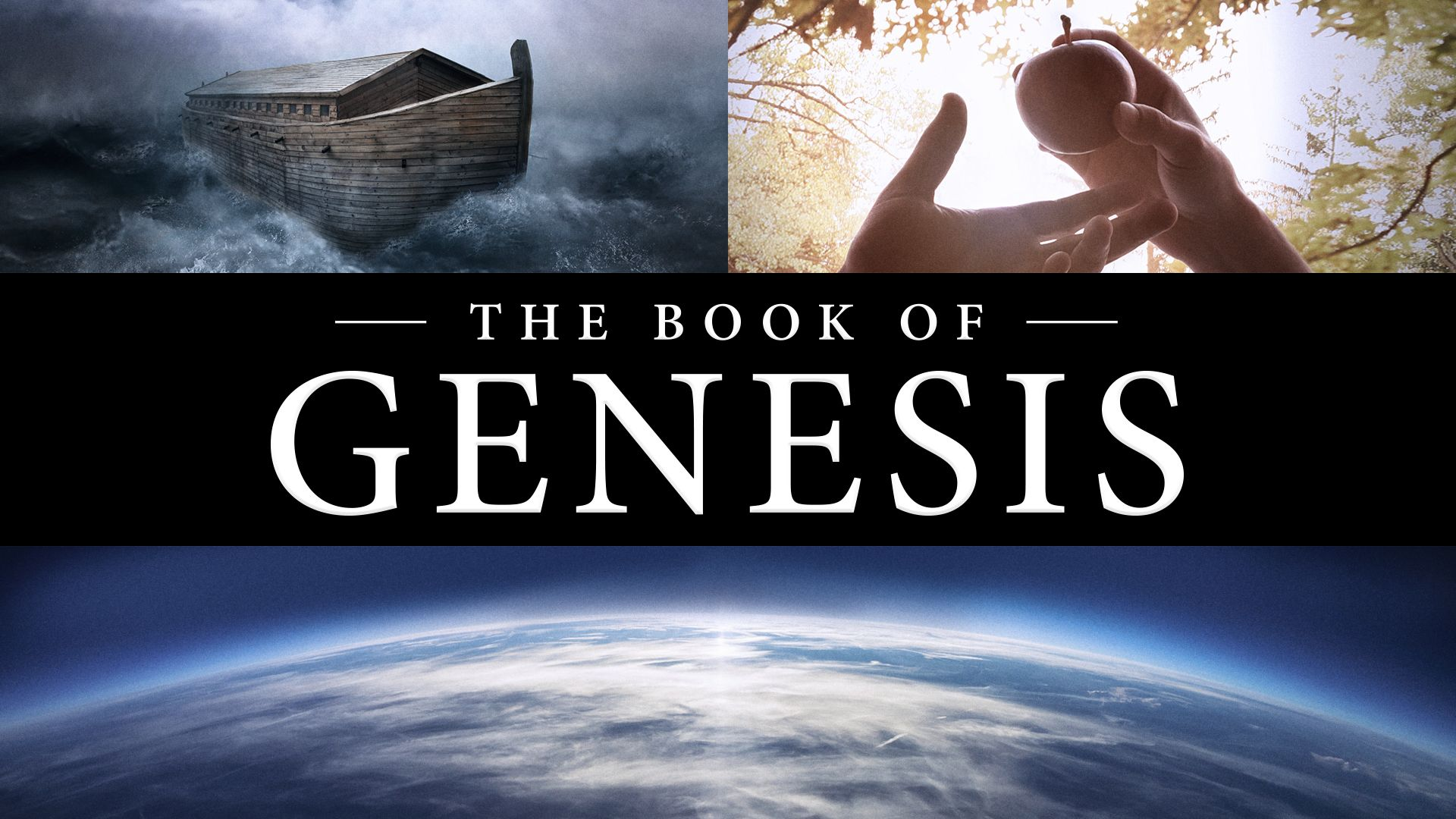 罪的繁衍, 世上偉人
(創世記 4:25 - 6:8)